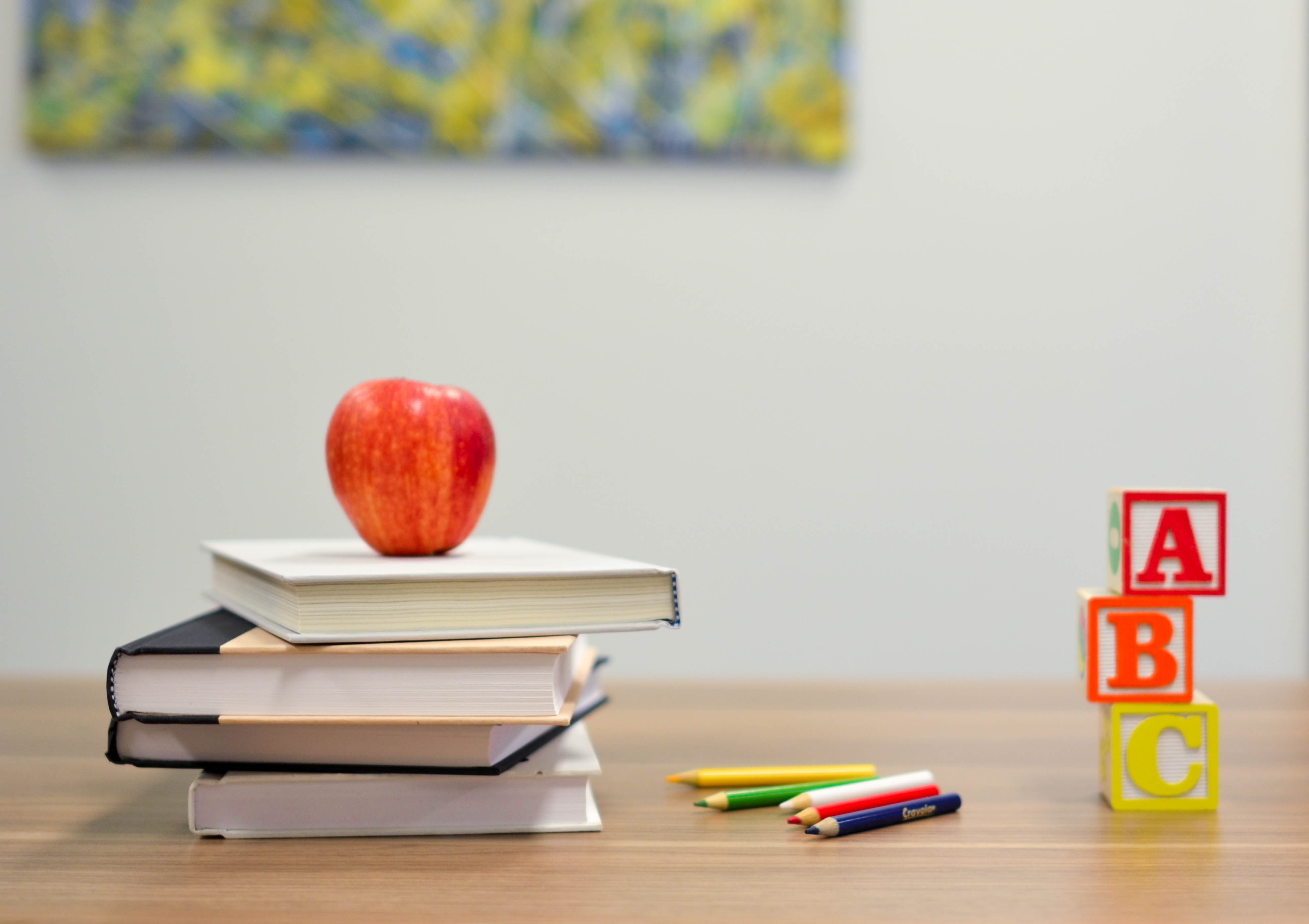 Academic Integrity 
&Plagiarism
Academic Integrity 
&Plagiarism
Academic Integrity 
&Plagiarism
Photo by Peter Griffin/ CC0
PART 1
Basics
1
7
2
Academic Dishonesty
3
6
5
4
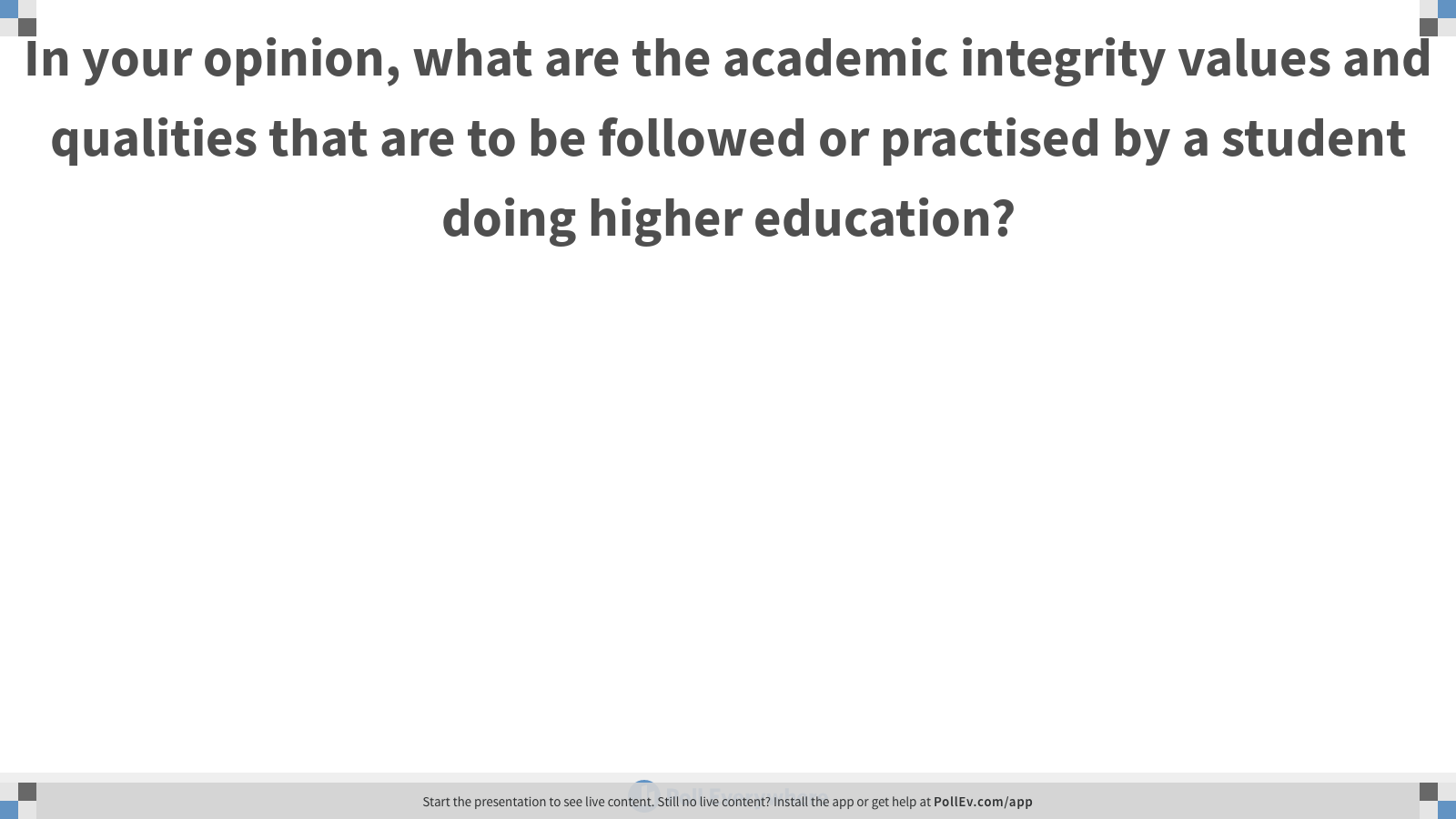 [Speaker Notes: Poll Title: In your opinion, what are the academic integrity values and qualities that are to be followed or practised by a student doing higher education?
https://www.polleverywhere.com/free_text_polls/dDlBLdzjStcPofnHqS0bq]
International Centre for Academic Integrity (ICAI)
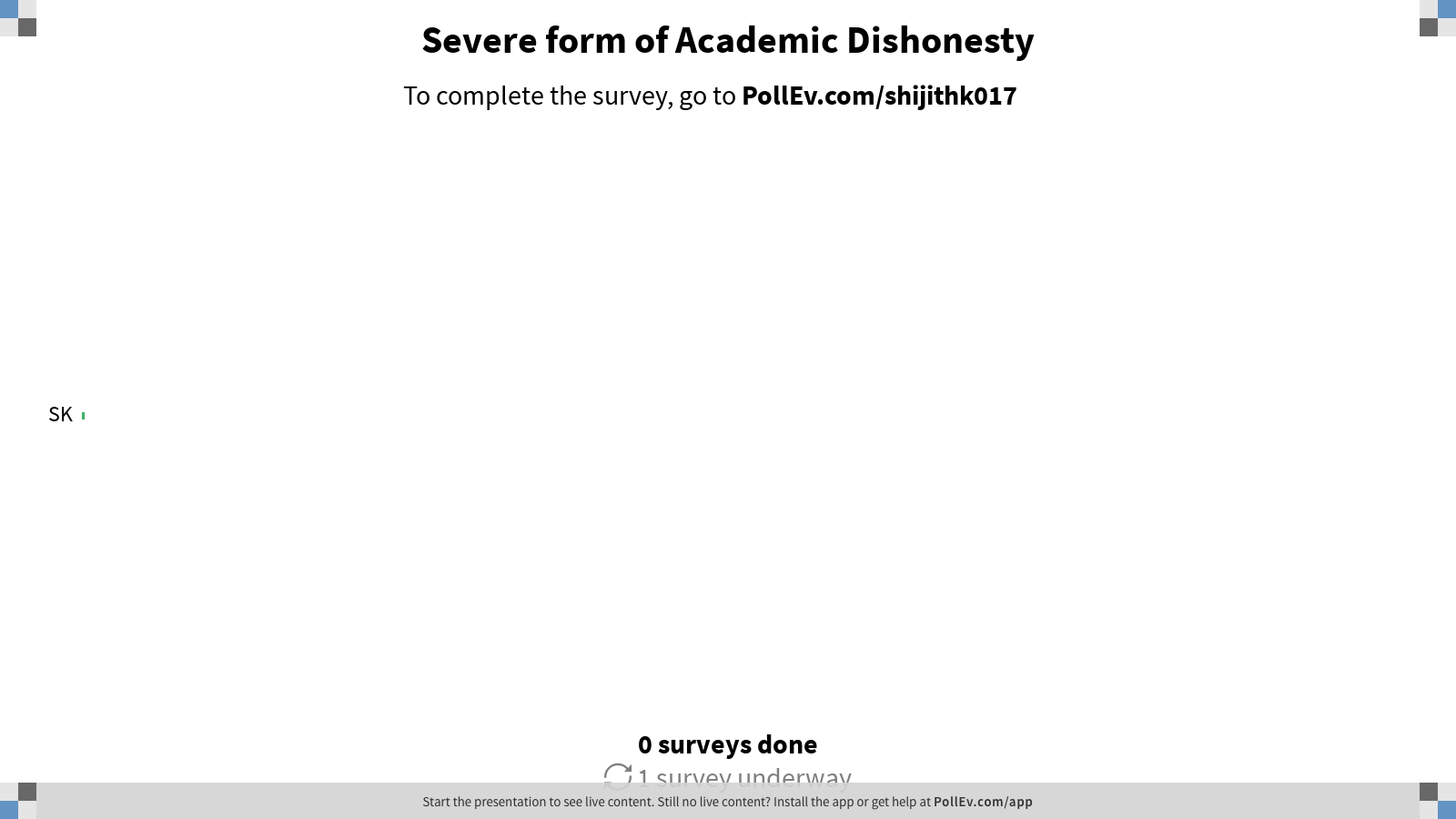 [Speaker Notes: Poll Title: Severe form of Academic Dishonesty
https://www.polleverywhere.com/surveys/GLT4dIZMBAJtKGKOZfmgh]
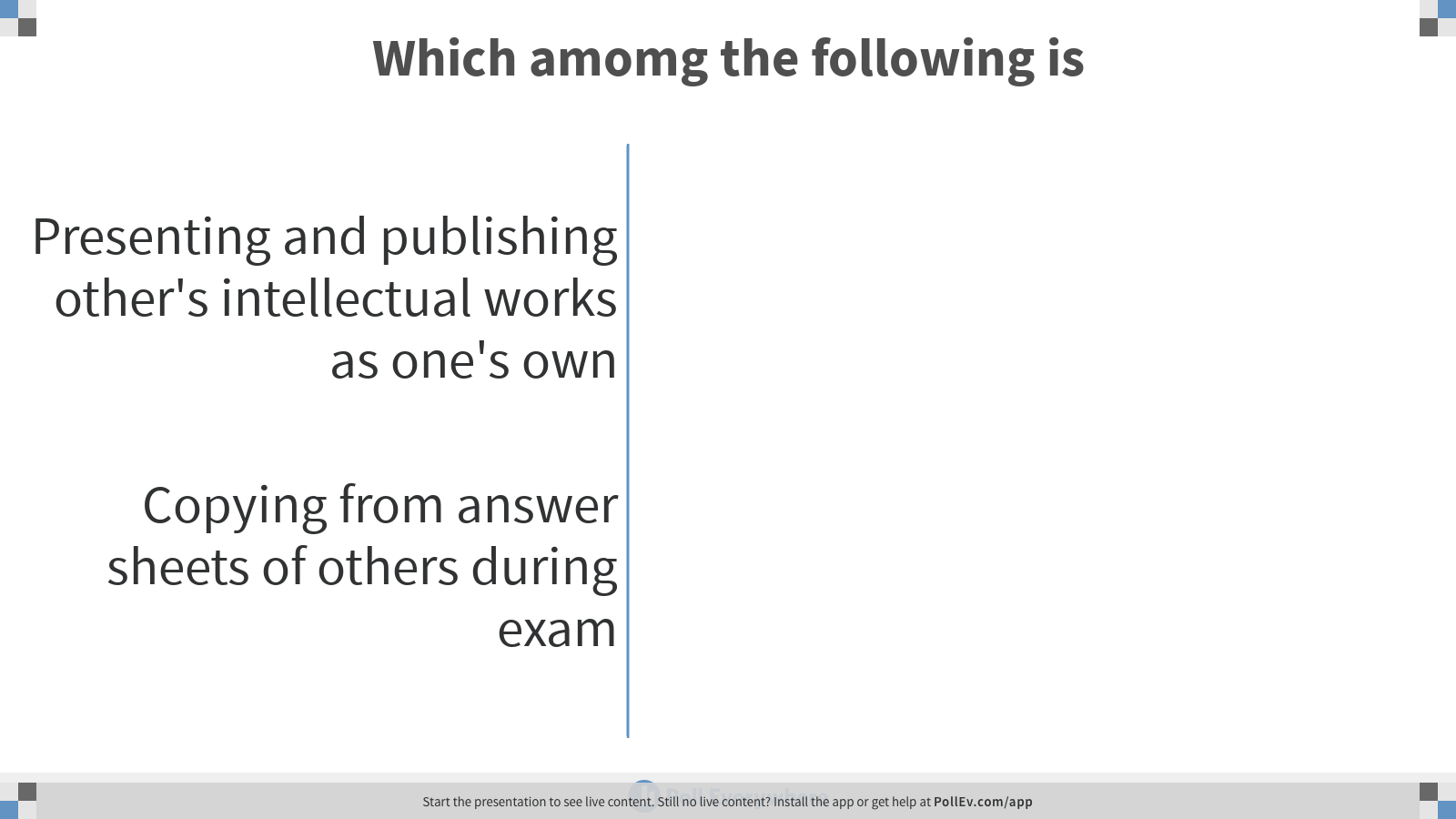 [Speaker Notes: Poll Title: Which amomg the following is
https://www.polleverywhere.com/multiple_choice_polls/iQMHwpYTlAwbZ53LyH3Jj]
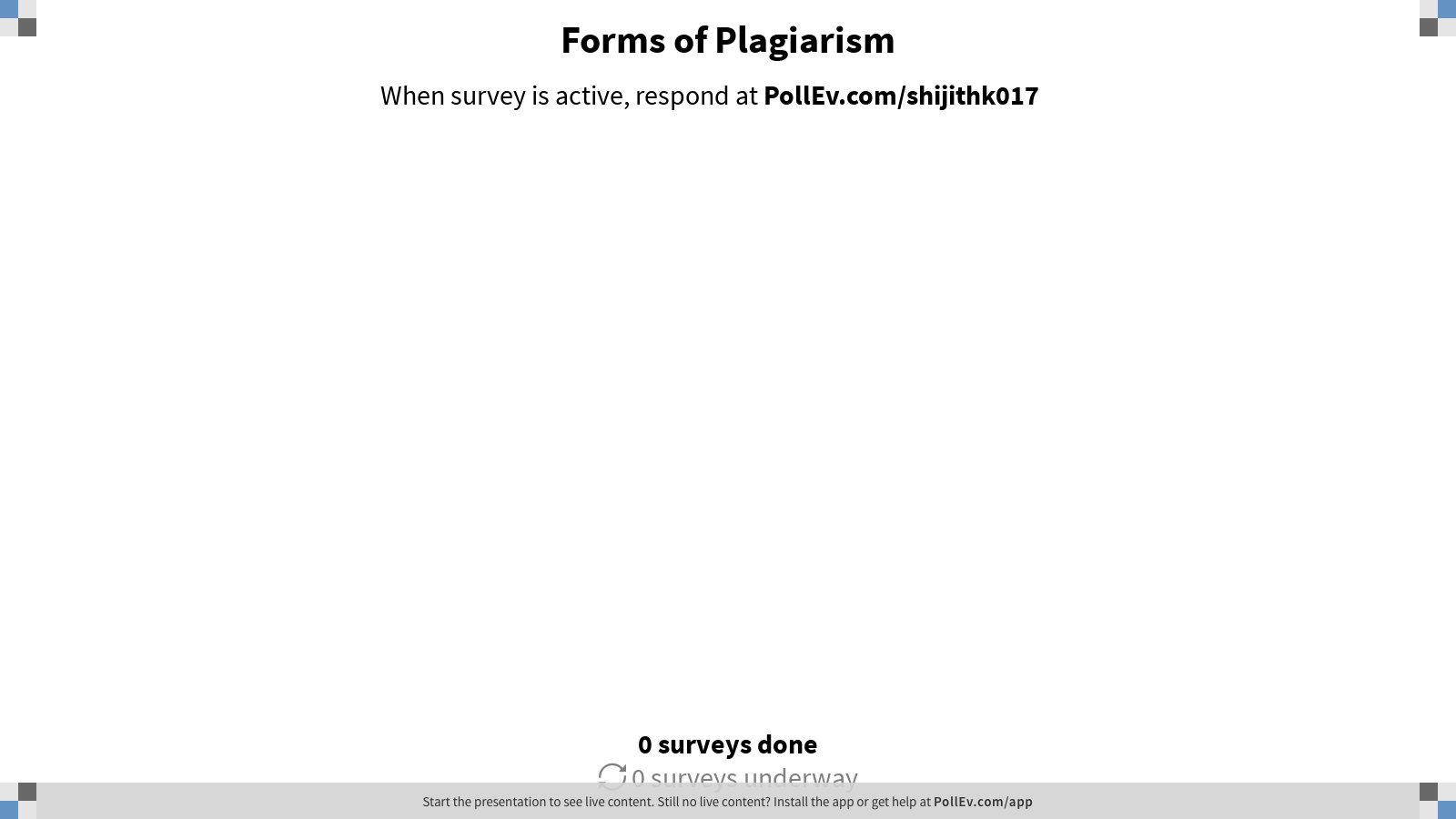 [Speaker Notes: Poll Title: Forms of Plagiarism
https://www.polleverywhere.com/surveys/Ccysdr2vW7dUBhb3mSAZw]
Types of Plagiarism
Copyright
Right to Copy & Prevent Copying
© Copyright 2020
All Rights Reserved
You purchased a book. Do you also own the copyright?
Copyright Infringement
Violation of copyright rules
Use of any copyrighted work without the permission 
Copies of copyrighted work are made for sale/hire without permission or authority, like in the case of online piracy
A copyrighted work is performed in a public place
Infringing copies are distributed for the purpose of trade and personal gains
Public exhibition of infringing copies by way of trade prejudicial to the owner
Infringing copies are imported from another country into India
imprisonment for not less than 6 months and up to 3 years, or fine of at least Rs. 50,000 to Rs. 2 lakhs.
Copyright Infringement
Selling pirated books
Selling art work
Performing a play in public
Online piracy
Making copies of copyrighted works for sale or hire or letting them for hire.
Permitting performance of copyright infringed works at any place for the performance of works.
Distributing copyright infringing works.
Public exhibition of copyright-infringing works.
Importing copyright infringing works into India
Remedies for Infringement
Civil Remedies 
Permanent Injunction 
Rendition of accounts   of profits ( monetary remedy measured by the profits made by the defendant illegally )
Damages for conversion (Compensation) 
Delivery and destruction of infringing copies 
Litigation costs
Criminal Remedies 
Imprisonment ( Minimum six months & maximum 3 years)
Fine ( Minimum Rs. 50,000 & Maximum Rs. 2 lakhs)
Filing of cases: 3 years from the date of infringement
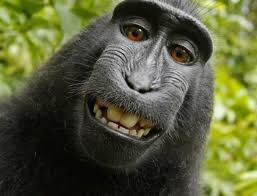 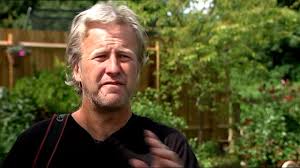 Creative Commons Licences

				         
							Some Rights Reserved
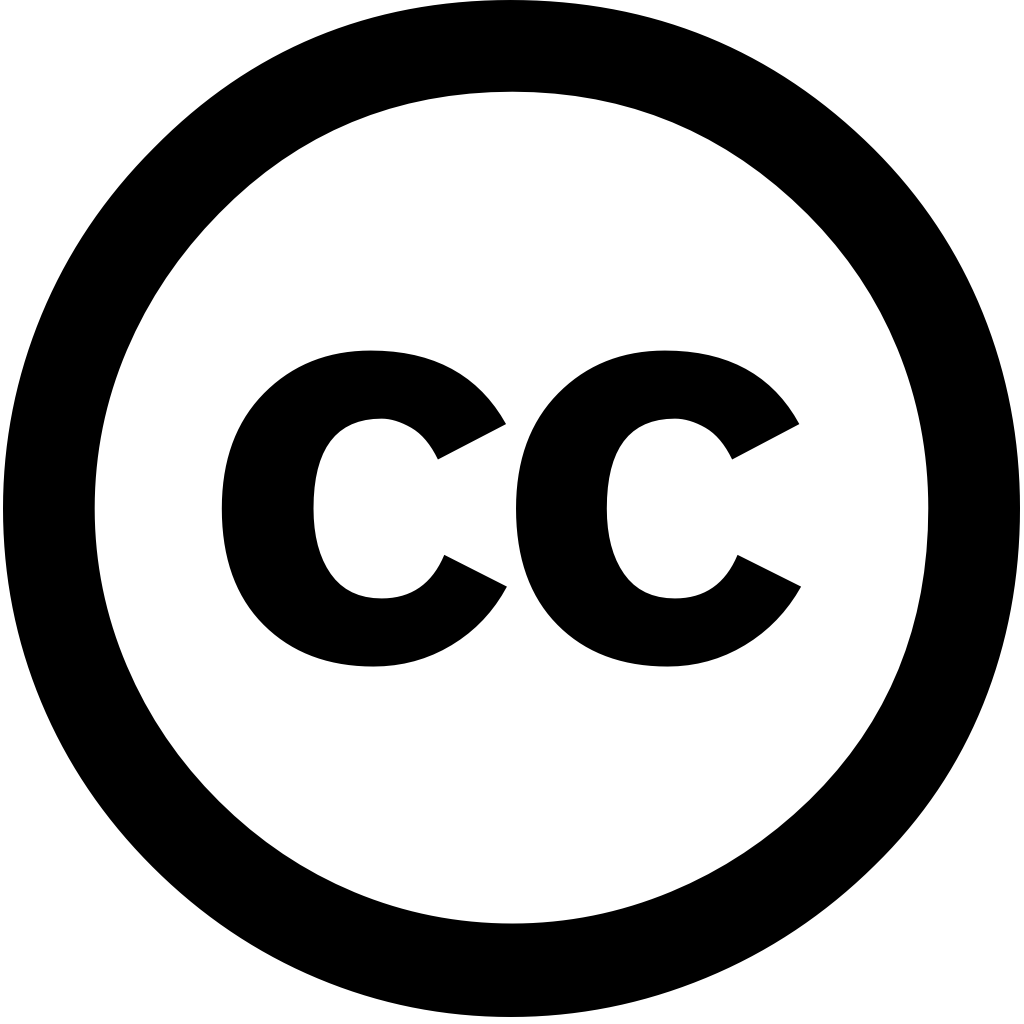 BY
NC
ND
SA
1
Distribute, Adapt, Remix , Commercial & Non-commercial  		Attribution
2
Distribute, Adapt, Remix , Commercial & Non-commercial  	Attribution
																			Share Alike
3
Distribute, Commercial & Non-commercial  				Attribution
																		No Derivatives
4
Distribute, Adapt, Remix                     Attribution
						                       				Non-commercial
5
Download, Copy, Distribute, Modify, Build Upon
Attribution, Non-commercial, Share alike
6
Download, Copy, Distribute
Attribution, Non-commercial, No Derivatives
CCO
No Rights Reserved
Citing CC Materials: TASL model
Title & Source (Hyperlink)
Author
License Version & type (Hyperlink)
Example
Academic Integrity and Plagiarism by Shijith Kumar c licensed by CC BY 4.0
Creative Commons License Chooser
https://creativecommons.org/choose/
Plagiarism Vs. Copyright Infringement
Plagiarism Detection Tools
Feedback & Comments
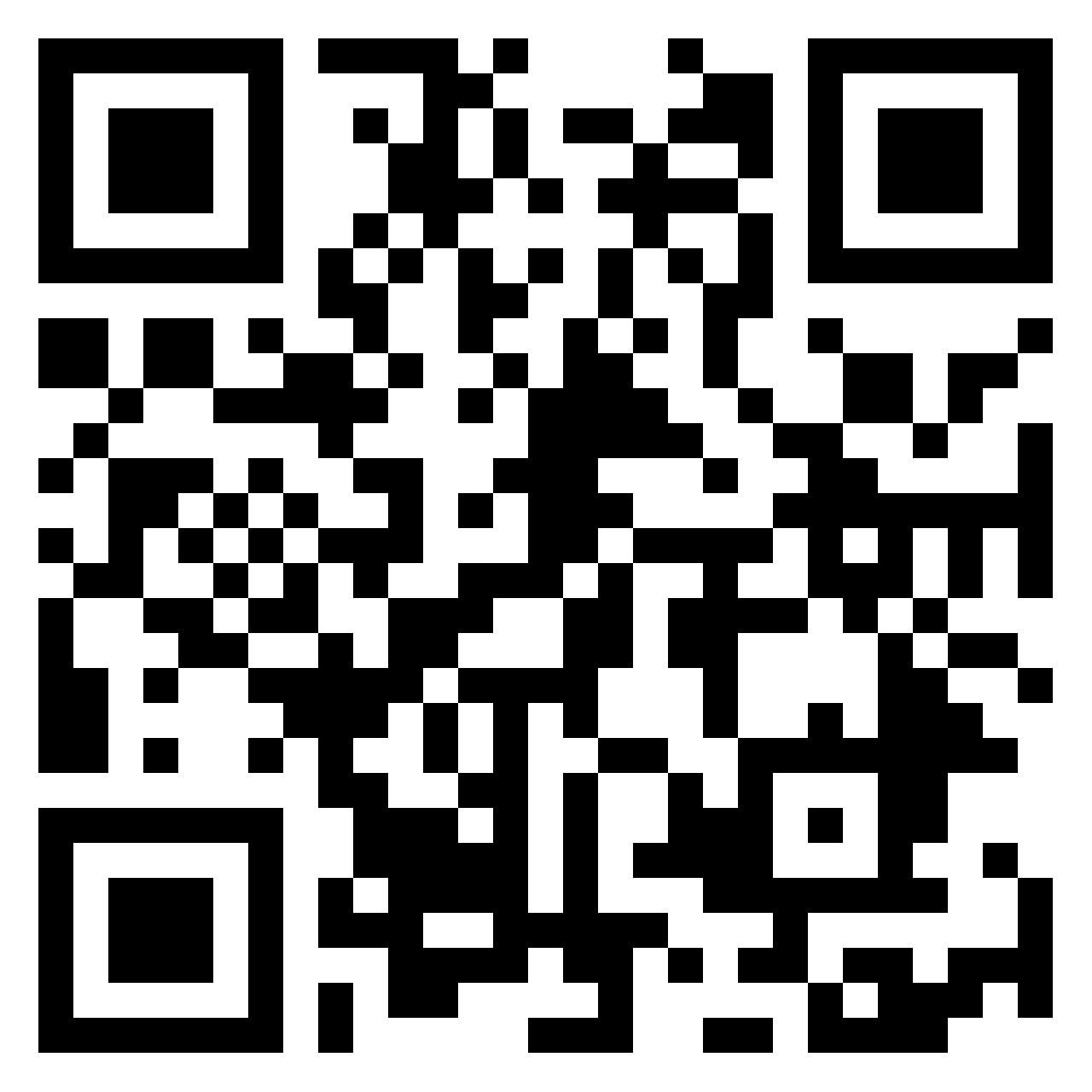 https://padlet.com/cshijithkumar/123